COULOMB’S LAW, E FIELDS
[Speaker Notes: © STEVEN POLLOCK, 2008]
Class ActivitiesCoulomb’s Law
Class Activities: Charge Distibutions
Two charges +Q and -Q are fixed a distance r apart.  The direction of the force on a test charge -q at  A is…
Up
Down
Left
Right
Some other direction,                             or F =0
[Speaker Notes: This is from Dubson’s pre-test
CORRECT ANSWER:  A
USED IN:  Sp 2013 (Pollock) Lecture #1
Student Responses: [[92]] 4 0 2 2 (Sp 2013) 

INSTRUCTOR NOTES: WRITTEN BY:  Mike Dubson (CU-Boulder)
SJP Comment: The first concept test, it went quickly, and when they did it silently it was about 70% correct. I used this to point out that even elementary questions are easy to mess up, and conversing with neighbors “fixes” simple problems. We can’t move in if 1/3 of the class is getting THIS wrong! Mentioned to some individuals that E is down, which was a nice reminder for them.]
y
+q
A
x
-q
2.3
Two charges +q and -q are on the y-axis, symmetric about the origin. Point A is an empty point in space on the x-axis. The direction of the E field at  A is…
Up
Down
Left
Right
Some other direction, or E = 0, or ambiguous
[Speaker Notes: CORRECT ANSWER:  B  
USED IN:  Fall 2008 (Dubson), Spring 2008 (Pollock), Spring 2009 (Kinney), Fall 2009 (Schibli)
NOT USED in 2013
LECTURE NUMBER:  Dubson (Week 1, Lecture 2). Pollock (Lecture 2), Kinney (Week 1, Lecture 3)
STUDENT RESPONSES: 2% [[94%]] 0% 0% 4% (FALL 2008)	
		10% [[81%]] 0% 0% 10% (SPRING 2008)
                                           3% [[93%]] 0% 3% 0% (SPRING 2009) (start of class)
INSTRUCTOR NOTES: This is from Dubson’s pre-test,   81% got it, it's an 1120 question really. HOWEVER, looking at the readout, they started off very quiet, and it was 63% correct So I poked them to talk with their neighbor, and it became 81%… -SJP
Dubson:  Used this as a chance to point out that E=F/Q doesn’t change sign because when Q changes sign F changes sign too.
WRITTEN BY:  Mike Dubson, adapted by S. Pollock (CU-Boulder)]
2.1b
How is the vector         related to r1 and r2?
r1
r2
[Speaker Notes: CORRECT ANSWER:  C
USED IN:  Fall 2008 (Dubson), Spring 2009 (Kinney), Fall 2009 (Schibli), Sp 2012 (Pollock0
LECTURE NUMBER:  Dubson (Week 1, Lecture 2) Kinney (Week 1, Lecture 2)  Pollock (Week 1, lecture 1) 
STUDENT RESPONSES: 2% 16% [[82%]] 0% 0% (FALL 2008)
STUDENT RESPONSES: 0% 0% [[100%]] 0% 0% (Spring 2009)
STUDENT RESPONSES: 6% 2% [[92%]] 0% 0% (Sp 2013)

INSTRUCTOR NOTES: New CT. –MD
WRITTEN BY:  Mike Dubson (CU-Boulder)
SJP Comment: Nice concept test. I asked my students first: given a charge q1 and r1 and q2 at r2, what physical vector does Coulomb’s law implicitly have in it,i..e  what’s the “r vector” in the simple version of Coulomb’s law? I got several responses, including the sum (average) of r1 and r2, or the difference…  That lead beautifully into this question. Silently they were about 70% correct, after brief discussion it went to 90+%. It’s not hard, but very worth while. The point here is that R12 as shown is clearly what you physically want, and then the picture tells you how to construct it, this is not something to “memorize”, it just makes sense!]
Coulomb's law:
In the fig, q1 and q2 are 2 m apart. 
Which arrow can represent              ?
A
q1
q2
B
C
D) More than one (or NONE) of the above
E) You can't decide until you know if q1 and q2 
     are the same or opposite signed charges
[Speaker Notes: CORRECT ANSWER:  D
USED IN:  Fall 2008 (Dubson), Spring 2008 (Pollock), Sp2012 (Pollock) 
LECTURE NUMBER:  Dubson (Week 1, Lecture 1). Pollock (Lecture 1) both times. 
STUDENT RESPONSES: 21% 0% 14% [[36%]] 29% (FALL 2008)
			     7% 7% 26% [[41%]] 19% (SPRING 2008)
		8,8,29,[[35]], 20 (Spring 2012)
INSTRUCTOR NOTES: A keeper. It’s a trick - This question was aimed to get people to realize that UNIT vectors have no units (!) So, their length is arbitrary on a picture with dimensions. Also, I wanted to make sure they understood the simple convention (defined just before this) that R12 points FROM 1 to 2. 
My answer: D, because both A and C are fine. Discussion points for class: R12 is a UNIT vector, it has no dimensions. The “lengths” of the arrows in the figure have no scale, there’s no possible way for me to decide if A or C is “more correct” to represent a rightwards unit arrow. The fact that q1 and q2 are 2 meters apart does NOT mean that A is wrong (2 meters is not “the number 2”) And, the location of the arrow is also irrelevant, it’s a vector! 
Used in lecture #1.  7% voted A (big right arrow), 7% voted B (small left arrow), 26% voted C (small right arrow located at point 2) 41% votes D (more than one, or none of these), 19% voted E (need to know signs first)
Good discussion, 2 questions from students:  (1) Does the fact that R12 is “unit” length mean the arrow needs to be 1 meter long,  and (2) is the question ambiguous, because if q1 was opposite sign, then the force would be the other way. -SJP
In Dubson class, One person thought that the length of the arrow mattered because of unit vector, another figured they weren’t to scale.

WRITTEN BY:  Steven Pollock (CU-Boulder)]
2.2
What is       ("from 1 to the point r") here?
r1=(x1,y1)
-q
+q
r=(x,y)
[Speaker Notes: CORRECT ANSWER:  C
USED IN:  Fall 2008 (Dubson) and Spring 2008 (Pollock), Spring 2009 (Kinney), Fall 2009 (Schibli) Sp 2013 (Pollock)
LECTURE NUMBER:  Dubson (Week 1, Lecture 2). Pollock (Lecture 2 as a pre-class question, again Sp 13), Kinney (Week 1, Lecture 2), Schibli (Week 1, Lecture 2)
STUDENT RESPONSES: 0% 0% [[94%]] 4% 2%  (FALL 2008)
		24% 5% [[67%]] 5% 0% (SPRING 2008)
		0% 0% [[97%]] 3% 0% (SPRING 2009)
		6% 0% [[94%]] 0% 0% (Fall 2009)
		5,3,[[83]], 9, 0  (Spring 13)

INSTRUCTOR NOTES: (Note that this slide is “animated”!) My answer: C. Got to get the signs right, and remember it’s a “hat” vector that I’m asking about.  2/3 got it, most of rest went for A). (Note that the definition at top center do not "pop up" while the question is on, they come up afterwards to help explain the answer) –SJP
Dubson:  Good discussion about unit vectors, they’re unitless, so you have to divide by magnitude.  It’s length 1… 1 what?  Only gives information about direction.
Revision Fall 08, relabeled points as r and r1 (rather than r2 and r) to be consistent with Griffiths notation. Edited answer box, so all done in EquationEditor. -MD
WRITTEN BY:  Steven Pollock (CU-Boulder)]
Can I always use Coulomb’s Law to calculate the force on a small charge at any point in vacuum if I know the location of all charges for all times? (Assume no conductors or dielectrics are present.)
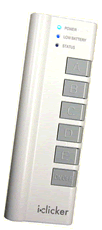 Clicker code is        AB
Yes, of course! (It’s not just a good idea, it’s the law)
No. Coulomb’s law works only for specific situations.
I don’t know and my neighbor has no clue either.
[Speaker Notes: CORRECT ANSWER:  B
USED IN: Fall 2009 (Schibli)
LECTURE NUMBER:  Dubson (Week 1, Lecture 2) Kinney (Week 1, Lecture 2) 
STUDENT RESPONSES: 64% [[34%]] 2% 0% 0% (Fall 2009)
INSTRUCTOR NOTES: Added in Fall 09 by TRS. Wanted to point out that the coulomb law is only applicable in electrostatics. Answer is B: No. See Griffith chapter 10.
WRITTEN BY:  Thomas Schibli (CU-Boulder)]
Only click when you are DONE with page 1 (Part 1 i-iii)
Is the answer to part 1- iii
A sum?
An integral over dy?
An integral over something else?
[Speaker Notes: Used to keep tabs of in-class Tutorial #1. 
CORRECT ANSWER:  B or C is fine.
USED IN:  Sp 2013 (Pollock)( 
LECTURE NUMBER: Pollock (Week 1, Lecture 2)
STUDENT RESPONSES: 		4, ,45, 49, 0, 1  (Spring 13)

INSTRUCTOR NOTES: The Tutorial did not label the point as being (x,y,z), so B is ok if e.g. you label the points (X_p, Y_P, Z_P) or something. 
Mostly just used this to see when they were done with page 1 so I could decide when to go over it collectively]
Tutorial 1, part 2- Script r
Only after you finish Part 2, what is      in part 2-iv ?
E) None of these!
[Speaker Notes: Used to keep tabs of in-class Tutorial #1. 
CORRECT ANSWER:  C
USED IN:  Sp 2013 (Pollock)( 
LECTURE NUMBER: Pollock (Week 1, Lecture 2)
STUDENT RESPONSES: 		3,0,94,2,2  (Spring 13)

INSTRUCTOR NOTES: No problems here, although some confusion because Rhat is not NEEDED in the Tutorial (which is about voltage)]
Only when you finish Part 3-vi:  					What is       here?
2.13
P=(0,0,z)
A)



a


C)                      D)  z


E) Something completely different!!
dl'
y
a
x
[Speaker Notes: For use with tutorial #1?? 
My answer is A.]
q
q
q
q
q
2.5
5 charges, q, are arranged in a regular pentagon, as shown. What is the E field at the center?
Zero
 Non-zero
 Really need trig and a calculator  to decide
[Speaker Notes: CORRECT ANSWER:A  
USED IN:  Spring 2008 (Pollock), Fall 2009 (Schibli), Sp 2013 (Pollock)
LECTURE NUMBER: Pollock (Week 1, Lecture 2, both terms) Schibli (Week 1, Lecture 2)
STUDENT RESPONSES:[[71%]] 24% 5% 0% 0% (SPRING 2008)
		[[94%]] 6% 0% 0% 0% (FALL 2009) 
		[[84]], 14, 2, 0,0 (Spring ‘13)
INSTRUCTOR NOTES: Very good question (esp. coupled with next one), got good discussion going. 71% got it. 
Answer is A, but many students get it without being able to justify their answer. It’s easy to “prove” if you have an even number of charges, but with 5, the argument is subtler, and that was sort of the point. 

Could discuss the fact that sometimes your really do just need to calculate! (Though not here :-) 
The symmetry argument is NOT “obvious”, I claim - can we solicit a good articulation of WHY symmetry tells you that BOTH x and y components of E vanish. (One, the sideways component here, is obvious, the other (vertical component) may be not immediately so obvious) One student came up with the nice argument that if it was not zero, it would point in some direction. But if you tilted your head 1/5 of the way around, the charges would be the same, but the answer would now point in a DIFFERENT direction... so it can’t point any direction at all.... -SJP
WRITTEN BY:  Steven Pollock (CU-Boulder), but copied from somewhere (I can't remember where now! If you know the source, please let me know)]
q
q
q
q
2.6
1 of the 5 charges has been removed, as shown. What’s the E field at the center?
+y
a
A)  +(kq/a2) j
B)  -(kq/a2) j
C) 0
D) Something entirely different!
E) This is a nasty problem which I need more time to solve
+x
[Speaker Notes: CORRECT ANSWER: A 
USED IN:  Spring 2008 (Pollock), Fall 2009 (Schibli)
LECTURE NUMBER: Pollock (Week 1, Lecture 2, also Sp ‘13. ) Schibli (Week 1, Lecture 2)
STUDENT RESPONSES: [[59%]] 18% 0% 18% 5% (SPRING 2008)
		[[77%]] 10% 6% 2% 4% (Fall 2009)
		[[84]], 6,0,5,5 end of class (Sp ‘13)  (quick!), then start of next class: SAME [[85]],8,2,3,2
INSTRUCTOR NOTES: .  Used right after previous one. Note that the answers do not pop up right away, I made them start computing 
BEFORE they saw the simple answers (which can then be guessed) 59% got it, good conversations. 
Answer is A, by using superposition of previous question (E=0 for all 5) with the coulomb field of one “anti” charge up at the top.-SJP 
WRITTEN BY:  Steven Pollock (CU-Boulder)]
2.10
To  find the E- field at P=(x,y,z)  from a thin line (uniform linear charge density ): What is                             ?
y
dl'
r'
A)  X		B)   y'

C)                       D)  

E) Something completely different!!
x
r
P=(x,0,0)
[Speaker Notes: CORRECT ANSWER:  D 
USED IN:  Fall 2008 (Dubson), Spring 2008 and 2013 (Pollock), Spring 2009 (Kinney), Fall 2009 (Schibli)
LECTURE NUMBER:  Dubson (Week 1, Lecture 3). Pollock (Lecture 3, both years), Kinney (Week 1, Lecture 3), Schibli (Week 1, Lecture 3)
STUDENT RESPONSES: 0% 0% 0% [[100%]] 0% (FALL 2008)
 		0% 0% 9% [[88%]] 3% (SPRING 2009)
		0% 0% 0% [[100%]] 0% (FALL 2009) 
		0,013,[[86]],2 (SPRING 2013)

Removed arrow from dl’ to P (Fall 2009). The students had to figure out where curly R is.
(It got “back in” for Sp 13, but I would prefer to leave it out.) 
INSTRUCTOR NOTES: My Answer is D. 95% got it. The answers pop up, I waited awhile before showing them,  so the discussion during the CT was more about "good names for variables" than anything else (like, did it HAVE to be y'? What about y, or l, or l') -SJP
WRITTEN BY:  Steven Pollock (CU-Boulder)]
2.11
y
dl'
r'=
(0,y',0)
x
r
P=(x,0,0)
[Speaker Notes: Animation for next slide:]
2.11
,so
y
dl'
r'=
(0,y',0)
x
r
P=(x,0,0)
[Speaker Notes: CORRECT ANSWER:  B
USED IN:  Fall 2008 (Dubson), Spring 2008 and 13 (Pollock), Spring 2009 (Kinney), Fall 2009 (Schibli)
LECTURE NUMBER: Pollock (Week 1, lecture 3) Dubson (Week 1, Lecture 3), Kinney (Week 1, Lecture 3), Schibli (Week 1, Lecture 3)
STUDENT RESPONSES: 0% [[56%]] 0% 41% 4% (FALL 2008)
		 80% got this.  (D and E got a few votes.) (SPRING 2008)
		12% [[67%]] 3% 15% 3% (SPRING 2009)
		0% [[82%]] 0% 18% 0% (FALL 2009)
		6, [[78]], 0, 14, 2 (SPRING 2013)
	
INSTRUCTOR NOTES:  My Answer is B (because “E_x” means you need to extract the x-component. No cosines required if you use the form shown, since curly R (sub x) = x-0 = x     -SJP
 WRITTEN BY:  Steven Pollock (CU-Boulder)]
C
A
D
E) NONE of the arrows shown correctly represents
2.12
To  find the E- field at P from a thin ring (radius R, uniform linear charge density ): what is      ?
P=(0,0,z)
y
dl'
x
R
B
[Speaker Notes: skipped. (But I think it would be fine)  My answer is C. They struggled (all term!) with curly R!]
2.13
To  find the E- field at P from a thin ring (radius a, uniform linear charge density ): what is      ?
P=(0,0,z)
dl'
y
a
A)

B)   a

C)                      D)   z


E) Something completely different!!
x
[Speaker Notes: Sp08 and Fa13 skipped (But I suspect it would be worthwhile, they continue to be confused about curly R!)  My answer is A.]
2.16
Griffiths p. 63 finds E a distance z from a line segment with charge density :
(0,0,z)
x
-L
+L
What is the approx. form for E, if z>>L?



A)  0      B)  1      C)  1/z	D)  1/z^2 
E)  None of these is remotely correct.
[Speaker Notes: CORRECT ANSWER:  D
USED IN:  Spring 2013 (Pollock)
LECTURE NUMBER: Pollock (Week 1, Lecture 3)
STUDENT RESPONSES:  2, 0, 5, [[94]], 0

INSTRUCTOR NOTES:  Students are not as familiar with binomial (or Taylor) expansion at this stage as we would like! For this one, I got a fair number of “0” answers before I stopped the clicking, but someone ASKED about that and I explained that I was interested in the functional form, so the # of A votes disappeared. I want to fuss about how D is much more interesting and useful than merely “0”.  (I then go on in class to derive the next higher order correction, which has a minus sign in front of it, which is physically nice – it makes sense to me that the spreading out of the charge would DROP the E field a little from ideal Coulomb, because of the “lost” sideways components.  

 WRITTEN BY:  Steven Pollock (CU-Boulder)]
2.16
Griffiths p. 63 finds E a distance z from a line segment with charge density :
(0,0,z)
x
-L
+L
What is the approx. form for E, if z<<L?



A)  0      B)  1      C)  1/z	D)  1/z^2 
E)  None of these is remotely correct.
[Speaker Notes: Sp08, Lecture #3, ended class with it, 62% got this. Many voted for D. Good exercise. You would think this was easy, but throughout the semester I have found their skill at this kind of “limiting behaviour” or “small parameter expansion” is very poor. 
Answer is C  (it’s the small z limit, not large z!) 

No time in Sp ‘13]
B
C
A
2.14
To  find E at P from a negatively charged sphere (radius R, uniform volume charge density ) usingwhat is         (given the small volume element shown)?
P=(x,y,z)
(x’,y’,z’)
z
y
x
R
D) None of these
[Speaker Notes: Skipped in 2013
CORRECT ANSWER:  D
USED IN:  Spring 2008 (Pollock), Spring 2009 (Kinney), Fall 2009 (schibli)
LECTURE NUMBER: 2, Kinney (Week 1, Lecture 3) Schibli (Week 2, Lecture 4)
STUDENT RESPONSES: 3% 12% 0% [[85%]] 0% (SPRING 2009)
STUDENT RESPONSES: 0% 27% 6% [[67%]] 0% (FALL 2009)
INSTRUCTOR NOTES: Sp08: Did this end of lecture #2. 55% correct, (trick, B is backwards), but 18% still went for C. I like it. 
Answer is D.  -SJP
WRITTEN BY:  Steven Pollock (CU-Boulder)
Fall 2009: added ‘negatively charged.’  R does not depend on charge! R is just ‘geometry’ and not to be confused with E-field or forces!]
(x,y,z)
z
y
x
R
2.15
P=(X,Y,Z)
A)



B)


C)


D)                                                           E) None of these
dq
[Speaker Notes: CORRECT ANSWER: D 
USED IN:  Spring 2008 and 13 (Pollock), Spring 2009 (Kinney), Fall 2009 (Schibli)
LECTURE NUMBER: 2, Kinney (Week 2, Lecture 4) Schibli (Week 2, Lecture 4) SJP (Week 2, Lecture 4) 
STUDENT RESPONSES: 5% 10% 10% [[76%]] 0%
				3% 10% 3% [[83%]] 0% (SPRING 2009) (start of class)
				 0% 0% 2% [[98%]] 0% (FALL 2009)
				 0 15% 12% [[73%]] 0% (SP ’13) (START OF CLASS) 
INSTRUCTOR NOTES: Ended lecture #2 with this. 76% got it. Partly a message about "not being intimidated" (and these are just integrals…) Answer is D (I think of it as R(vector)/R^3).  -SJP
WRITTEN BY:  Steven Pollock (CU-Boulder)]
(x,y,z)
z
y
x
R
2.15
P=(X,Y,Z)
A)



B)


C)


D)                                                           E) None of these
[Speaker Notes: Just animating the curly R answer, see previous slide]